The Interview
Not the movie
Recall from last week
Breakout room 4! 
What are the parts of a resume?
Warm up
Share one detail you remember from a job interview you have had in the past.
This Photo by Unknown Author is licensed under CC BY
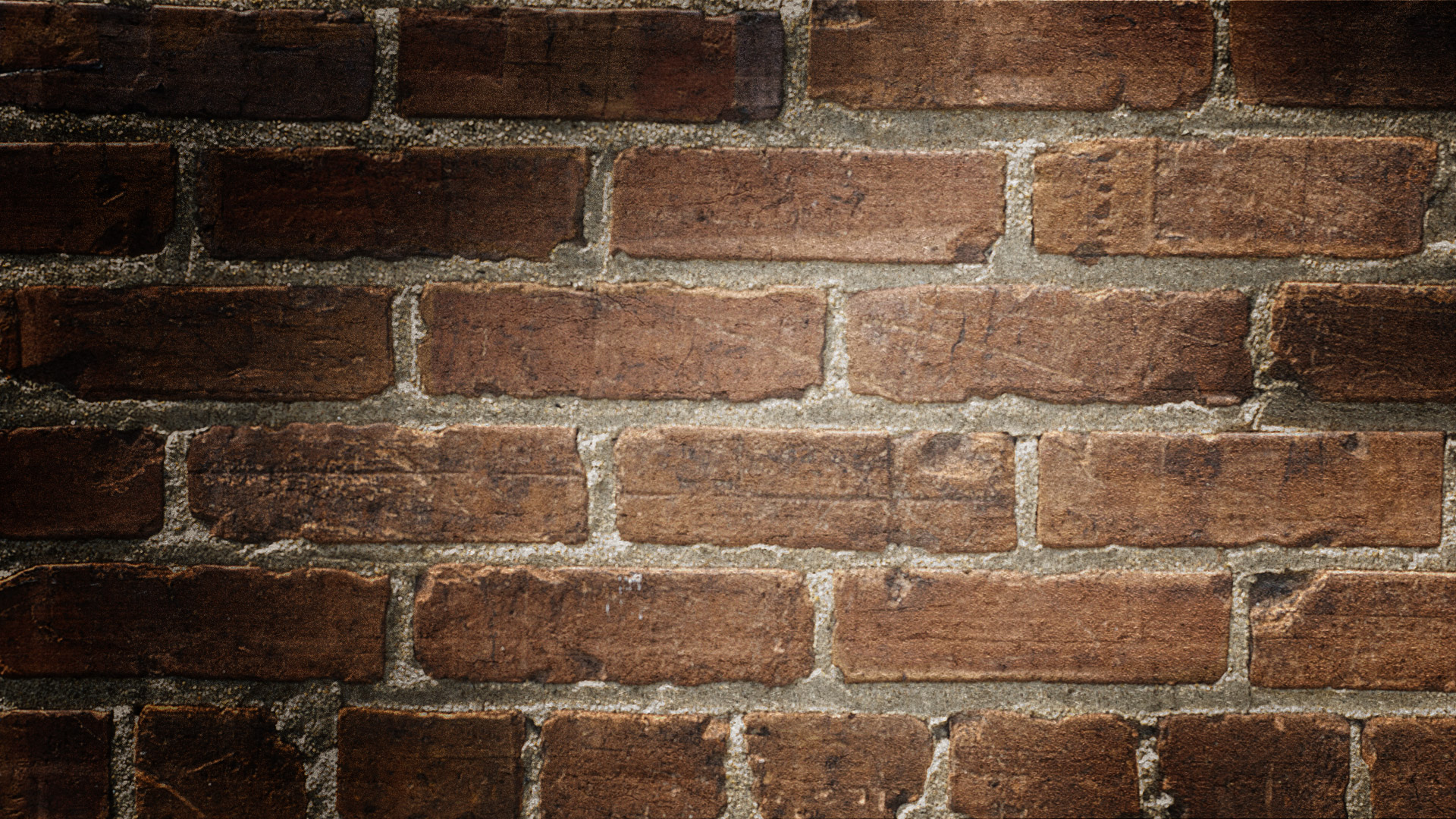 1.  Introduction
Handshake
Eye contact
Business card/Resume-bring 2 

Key moment: be nice to the receptionist: Assume the interview begins as soon as you walk through the door
This Photo by Unknown Author is licensed under CC BY-NC-ND
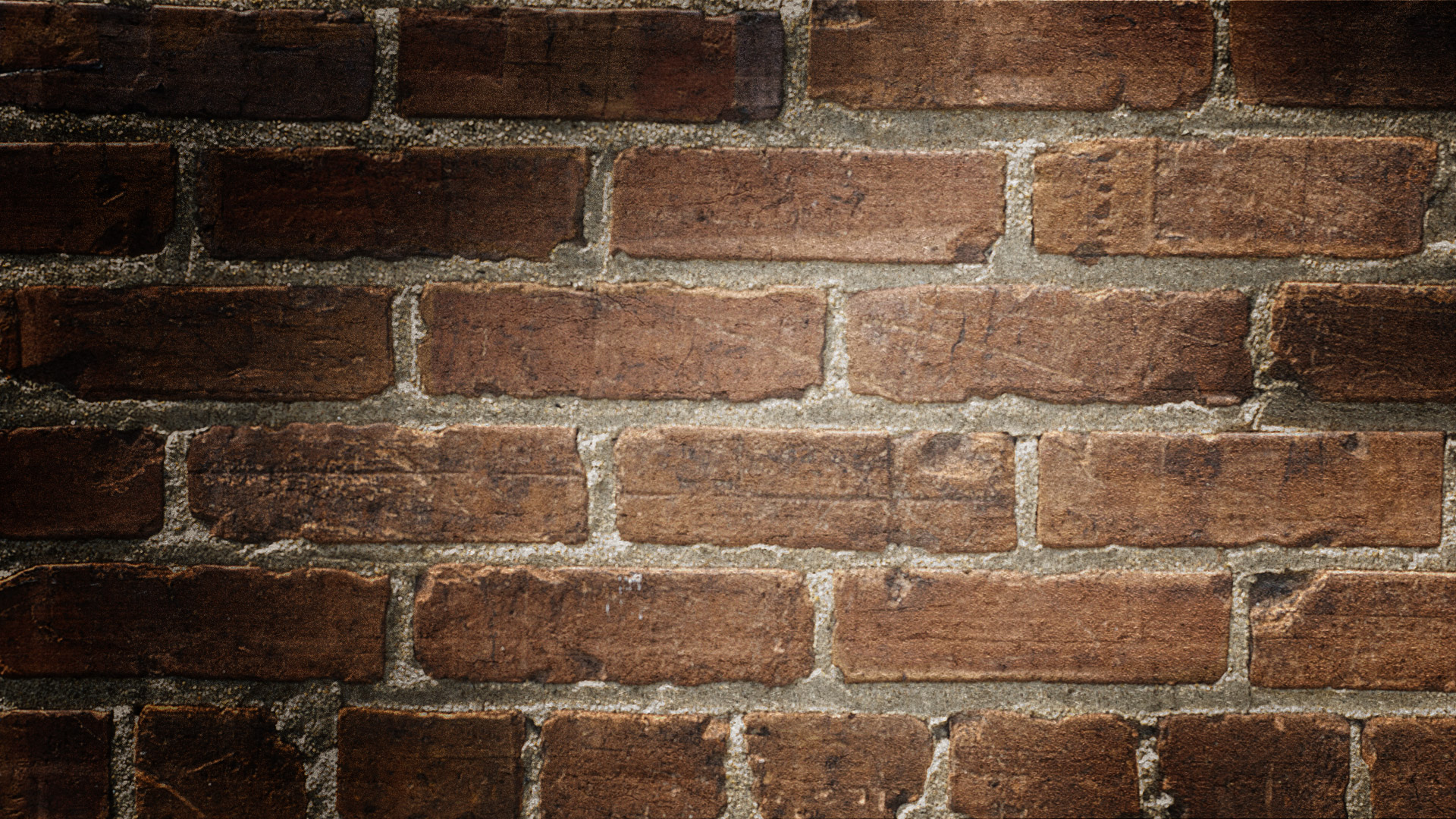 2. Small talk
AKA “Rapport” 
Who, what, when, where, why 
Reveal knowledge about the company 

Key moment: research the company before you go, build a connection
This Photo by Unknown Author is licensed under CC BY-NC-ND
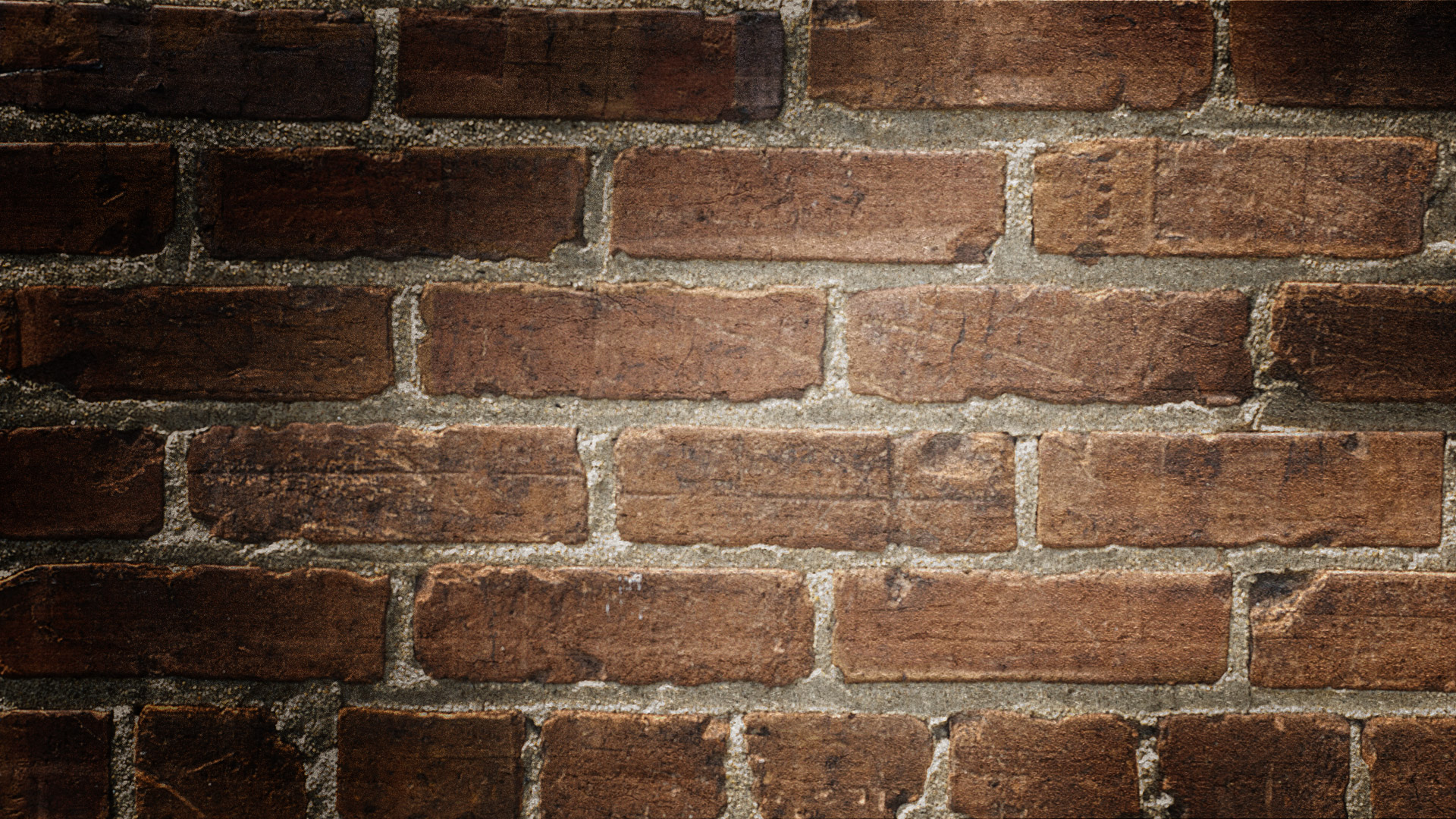 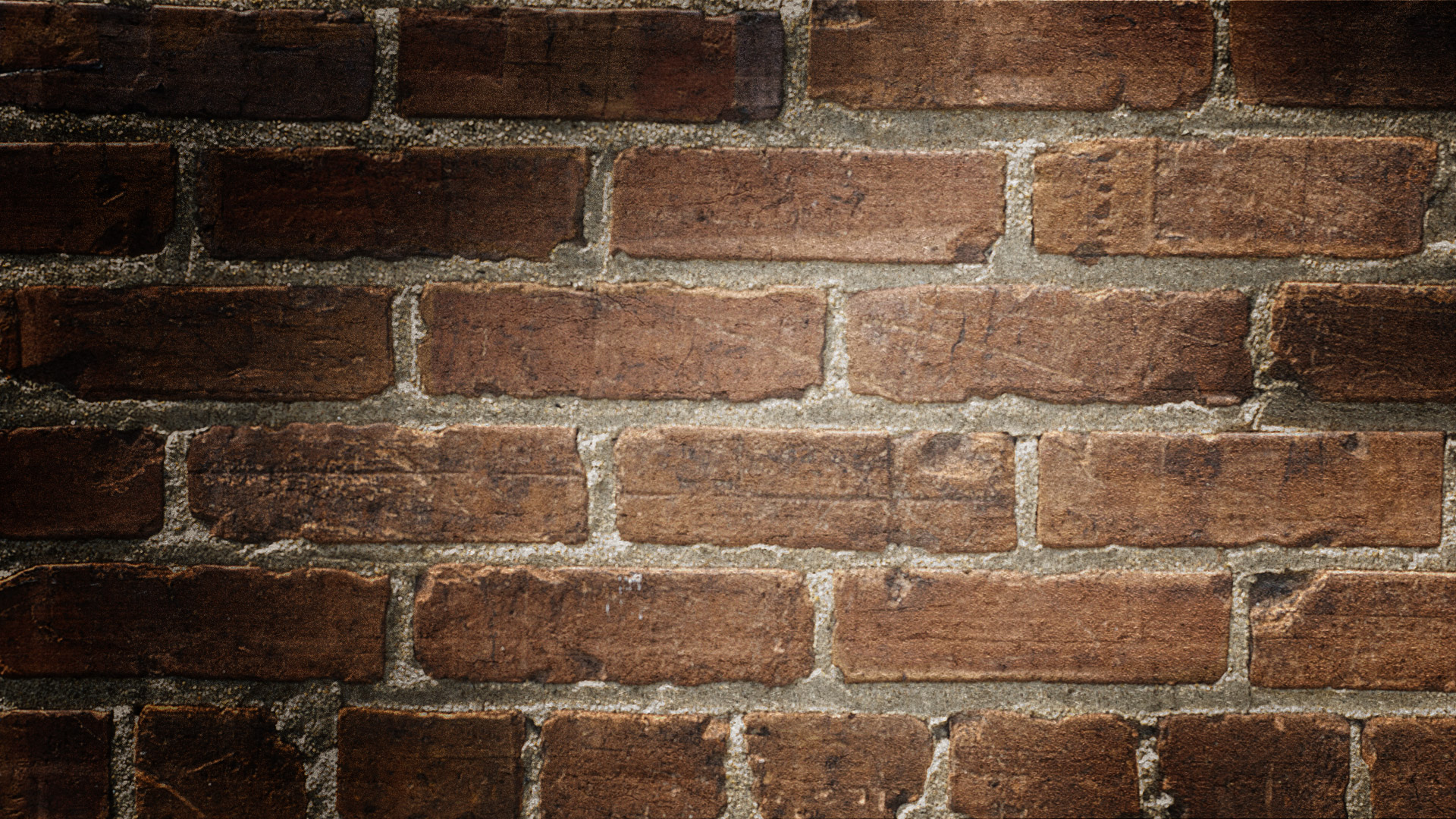 3. Job Description
Tell you about the job
Tell me about yourself=Illicit some of your related experience 
Active listening

Key moment: eye contact– your face tells it all
This Photo by Unknown Author is licensed under CC BY-NC-ND
4. The questions
Qualifications 
Skills 
Leadership experience 
Background info (can’t ask why you immigrated) 
What is your biggest weakness/Strength
Can you take constructive Criticism? 
Reliable transportation
Speak Slowly 
You are bilingual– this is important
Know your worker rights

Key Moment: you are valuable and important, present it
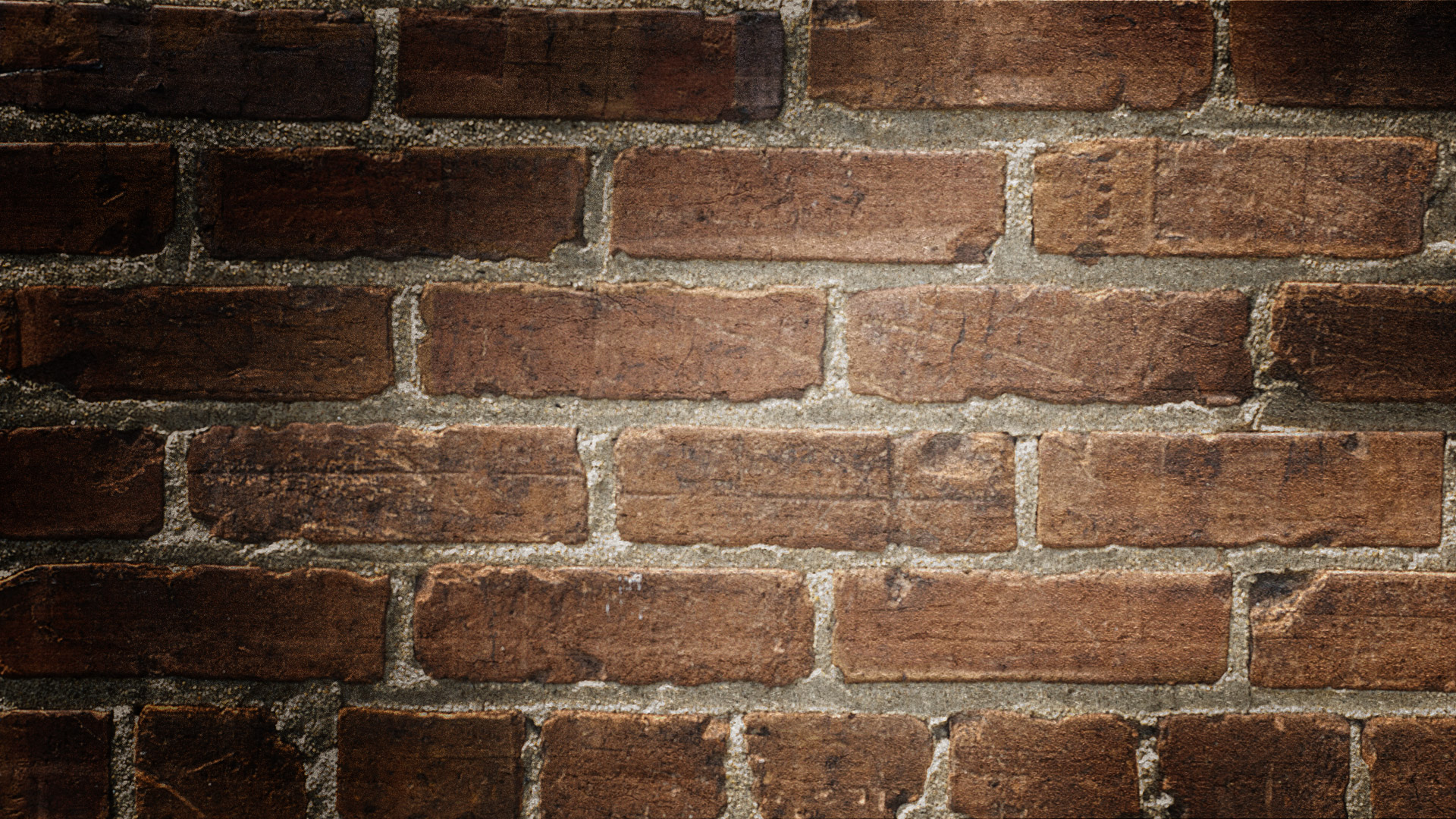 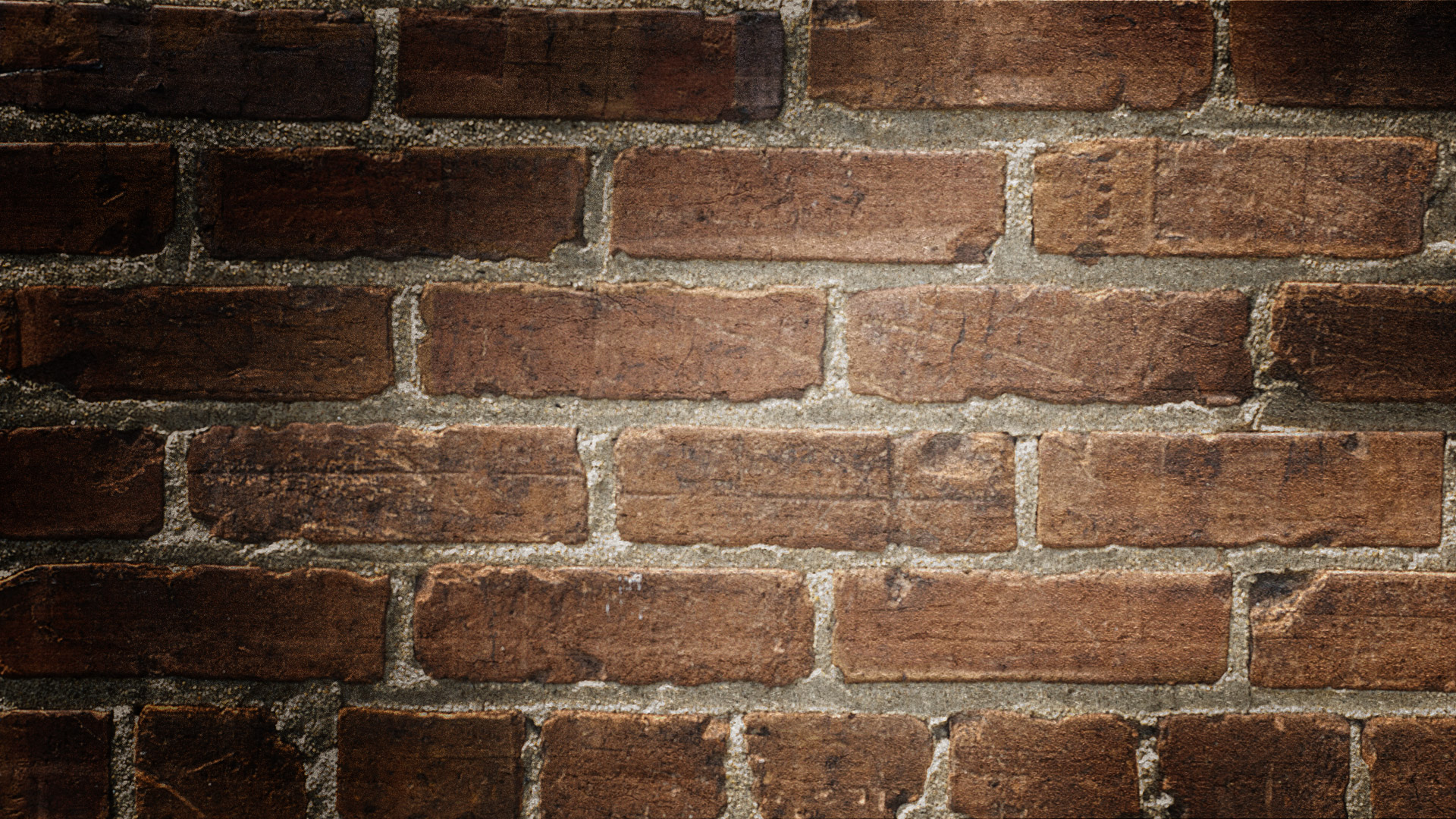 5. Your questions
Turn over rate
Mission statement 
Company culture
Read reviews- ask questions based from here
This Photo by Unknown Author is licensed under CC BY-SA
6. Salutation
Ask about the next step 
Thank interviewer for their time
Take a deep breath- It’s over!
This Photo by Unknown Author is licensed under CC BY
Watch this example
https://www.youtube.com/watch?v=S1ucmfPOBV8
Let’s Practice!
Pair up
Role play: Boss and candidate